МУЗЫКАЛЬНЫЕ ИСНТРУМЕНТЫ НАРОДОВ МИРА
4 КЛАСС
Татарский курай
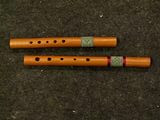 Корейский инструмент
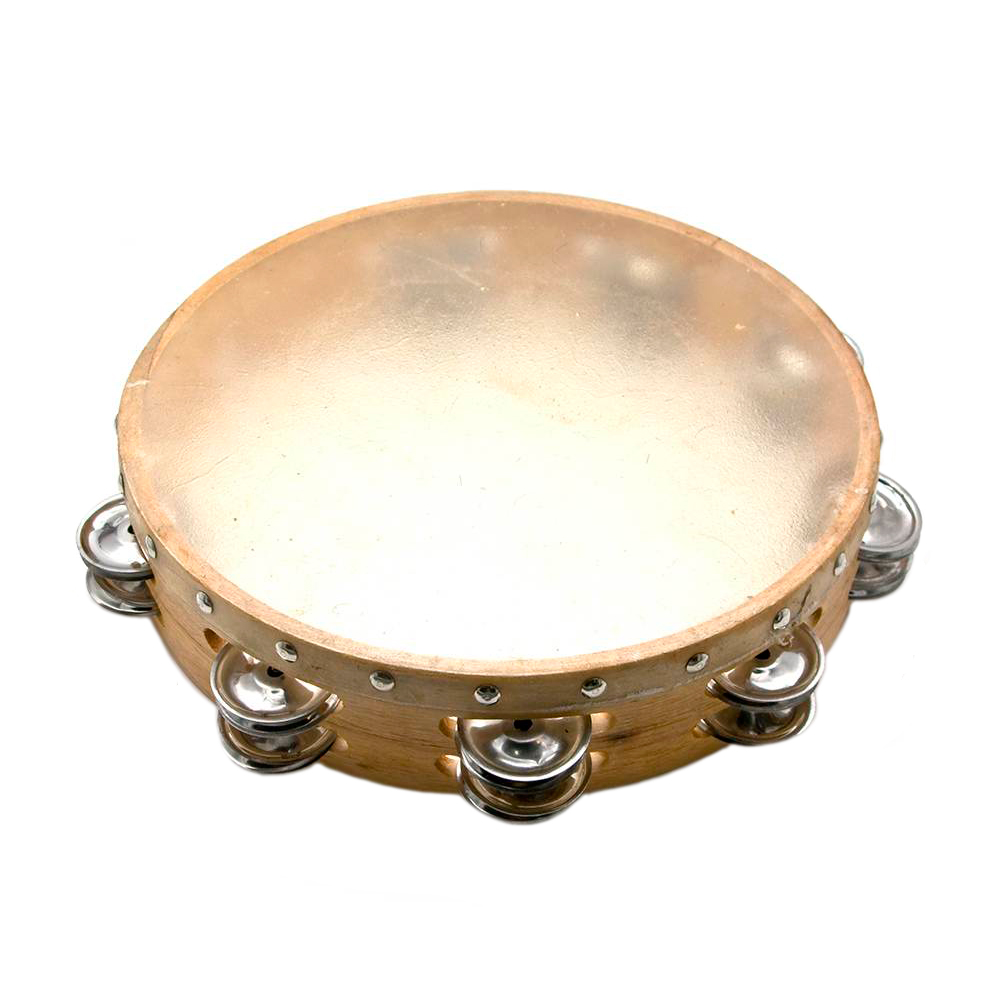 Немецкий рог
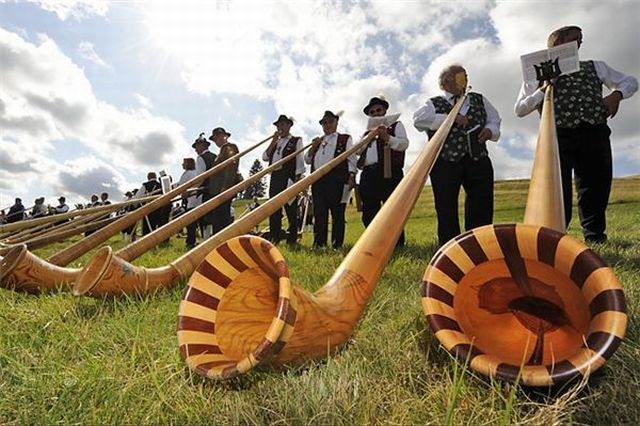 Немецкий аккордеон
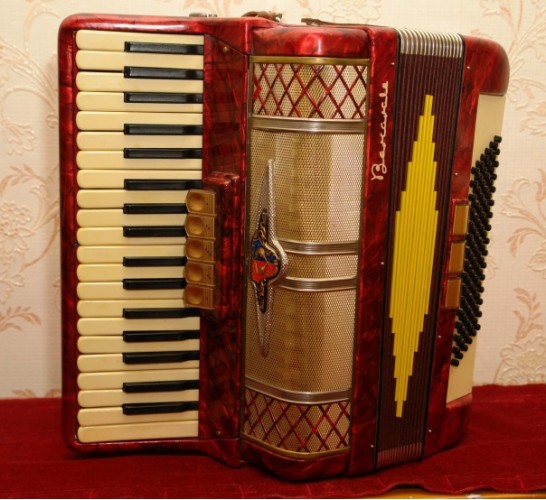 Армянский дудук
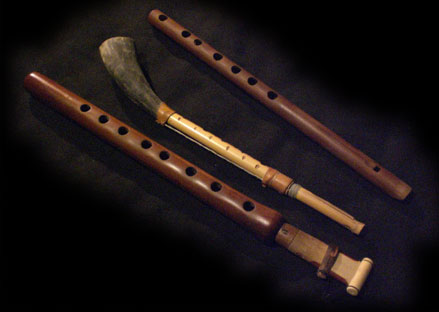 Испанская гитара
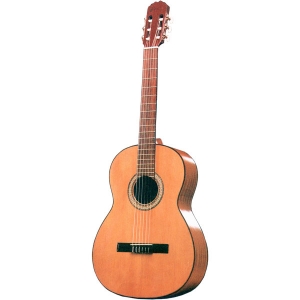 Пойду ль я, выйду ль яПойду ль я, выйду ль я, да Пойду ль я, выйду ль я, да , Во даль, во долинушку, да, Во даль, во широкую.Сорву ль я, вырву ль я, да,Сорву ль я, вырву ль я, да,С винограда ягоду, да,С винограда винную.То ли мне не ягода, да,То ли мне не ягода, да,Я цветочек сорвала, да,Я веночек совила.
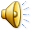 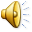 Учительский вальсТак же, как всегда, в школу с утра.Ждут вас здесь дела, ждет детвора.Снова на урок - трелью звонки,Снова в классе ждут ученики.
      Припев:И на доске белым Пишете Вы мелом.Вслед за рукой тянется нитьВновь за строкой строки, Голос и взгляд строгийНам никогда Вас не забыть.Вновь за строкой строки, Голос и взгляд строгий.Нам никогда Вас не забыть.
Если кто-то стал за год умней,Лучше кто-то стал и стал добрей,Значит этот год прожит не зря,Низкий Вам поклон, учителя!
    Припев.
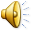 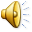 Бетховен «Русские вариации»М.Глинка «Венецианская ночь»
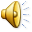 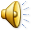